History of Croatia (VII.-XI. century)
Migration of Croats
There are 4 theories about migration of Croats
Slavic theory
Gothic theory
Iranian theory
Dualistic theory
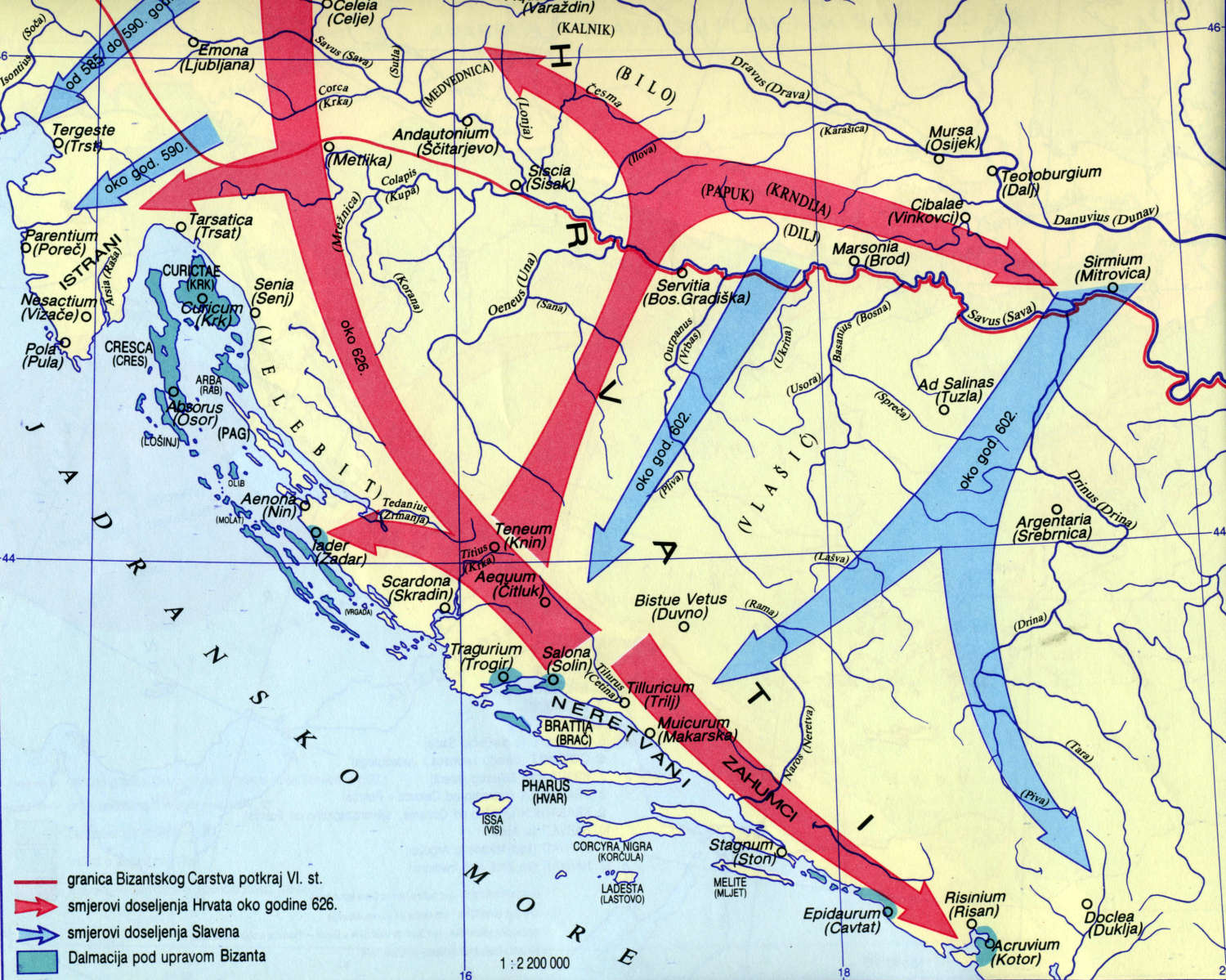 Arrival of Croats
7th century
Rivers Zrmanja and Cetina
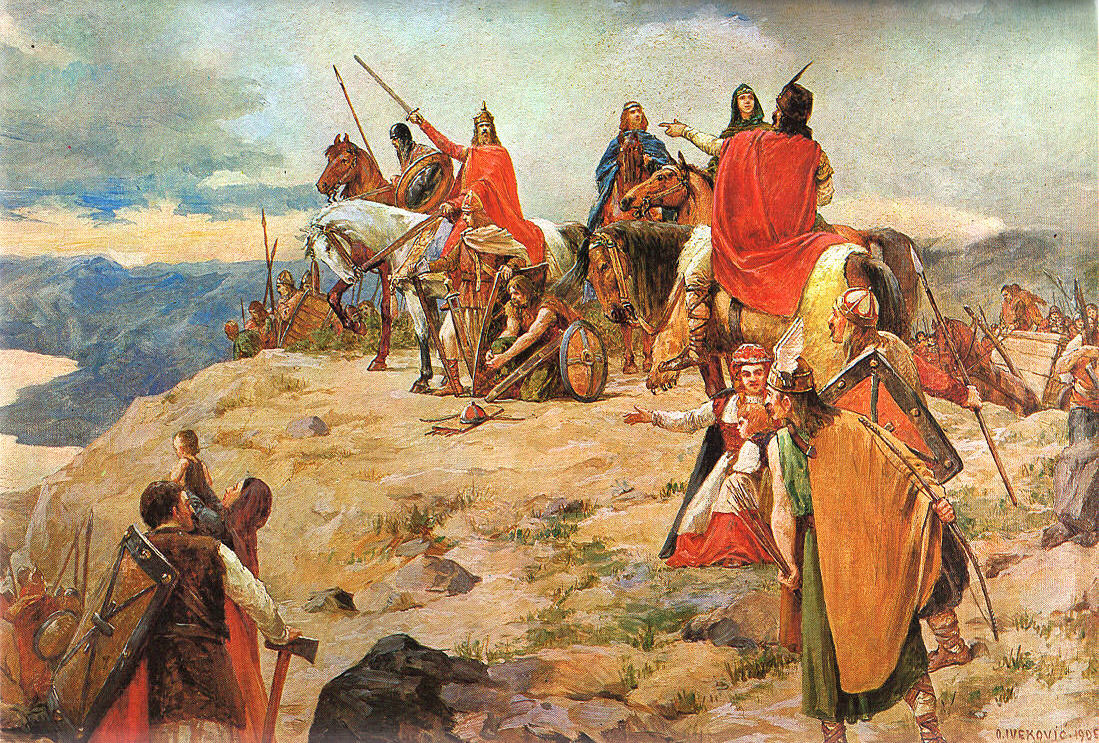 Christianization
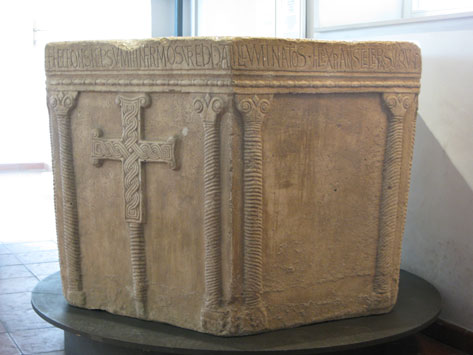 Aquileia
Roma
Carigrad
Višeslav’s baptistery ( round 800. year)
Sclavinias
Pagany
Zahumlye
Travunia
Lower Pannonia
County Croatia
Bosnia
Duklja
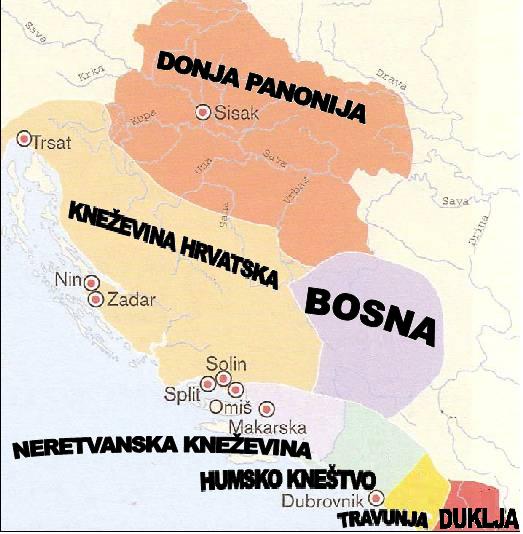 Count Trpimir
845.-864.
Dinasty Trpimirovichs
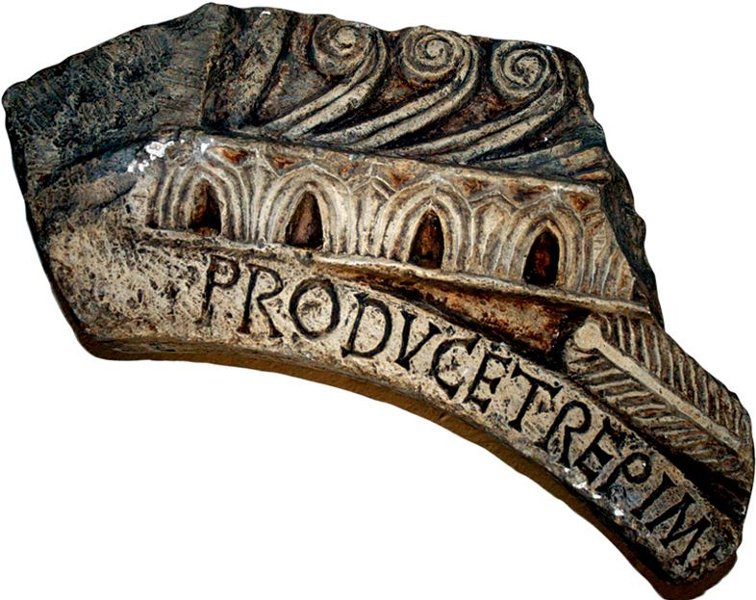 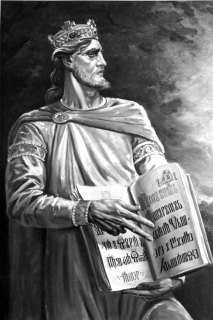 Fragment from Rižinice
Count Domagoj
864.-876.
Battles against Saracens and Venetians
„The worst Slavic count”
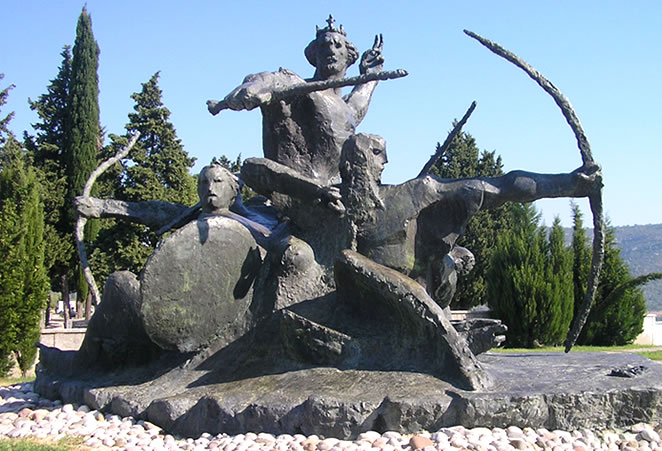 Count Branimir
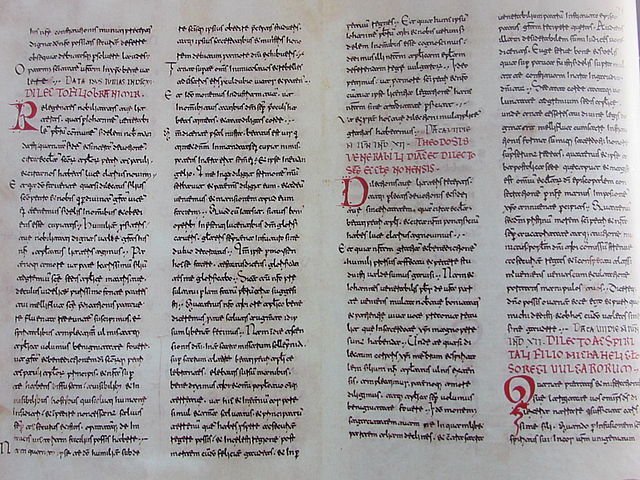 879.-892.
Pope Ivan VIII.
Fragment from Šopot
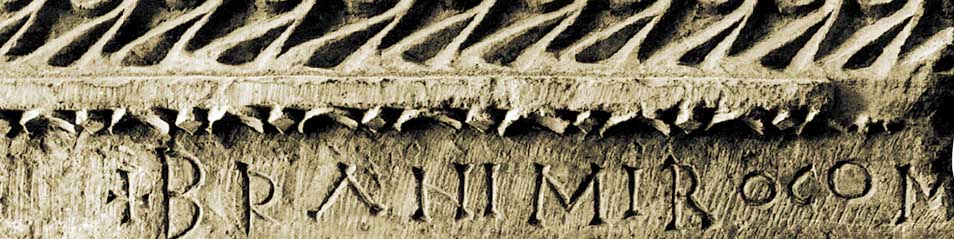 Count Tomislav
914.-925.
Wars against Hungarians and Bulgarians
925.-928. first Croatian king
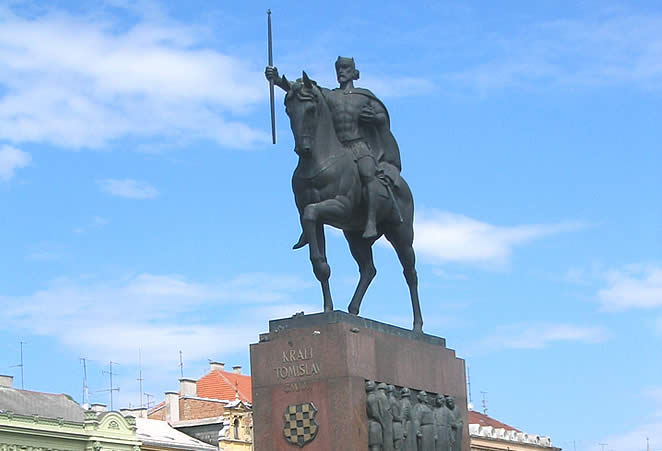